1
MongoDBNoSQL series
Karol Rástočný
Prominent Users
2
AppScale, bit.ly, Business Insider, CERN LHC, craigslist, diaspora, Disney Interactive Media Group, EA, foursquare, GitHub, MTV Networks, SAP, Shutterfly, SourceForge, The Guardian, The New York Times, Etsy, Thumbtack, Uber, Wordnik
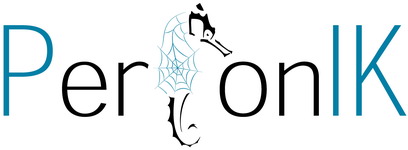 Internal Structure
3
Databases
Collections
Equivalent to relational database tables
Documents
BSON objects
Attributes’ data types: object, object id, string, integer, boolean, double, null, array, date, timestamp, binary data, regular expression, code
Architecture
4
Single node/database

Single database replicated over several nodes



Shared (partitioned) database
Client
mongod
Client
mongod
mongod
mongod
Architecture - Partitioned database
5
mongod
mongod
mongod
Client
mongod
Config Servers
…
mongos
mongos
mongos
mongod
mongod
mongod
mongod
mongod
mongod
mongod
mongod
…
Shards
Replication
6
Master slave
1 mongod is initialized as master – allows writing
≥ 1 mongods are initialized as slaves – replicated directly from master 
Replica set
Type of Master slave
Master (primary node) is elected
Consistency
7
Managed by drivers
Strong consistency
Reading from the primary node
E.g. updating of source code
Eventual consistency
Reading from any live node
E.g. wiki page
Write
Primary
Read
Replica
Driver
Read
Replica
Read
Querying
8
Indexing
Querying objects’ attributes
Logic expressions,  mathematical operations, regexes, …
Sort, skip, limit
Result: Array of queried objects
db.foo.find( { name : "bob" , $or : [ { a : 1 } , { b : 2 } ] })
MapReduce + Finalize
Result: View
Updating
9
Several confirmation techniques
No transactions
Atomic operations
db.shapes.update( { type: "square" }, { $inc: { x: 5 } } )
Blocking – does not support sharding
db.students.update({score: {$gt: 60}, $atomic: true}, {$set: {pass: true}}, false, true)
Find and Modify
Connectors
10
Drivers
mongodb.org: C, C++, Erlang, Haskell, Java, Javascript, .NET (C#, PowerShell, etc), Perl, PHP, Python, Ruby, Scala
Community: ActionScript3, Clojure, ColdFusion, D, Delphi, Entity, Factor, Go, Groovy, Lisp, Lua, MatLab, node.js, Objective C, Opa, Prolog, R, REST, Racket, Smalltalk
REST add-on
JavaScript console
Drivers - C#
11
MongoServer server = 
  MongoServer.Create(connectionString);
MongoDatabase database = 
  server.GetDatabase(databaseName);
var annotations = 
  database.GetCollection<Annotation>
  (collectionName);

Annotation annotation = 
  new Annotation() {…};

annotations.Insert(annotation);
annotation =  
  annotations.FindOneById(uri);
class Annotation
{
  [BsonId]
  public string Uri
    { get; set; }

  public DateTime Created
    { get; set; }
  
  public ITarget[] HasTarget
    { get; set; }
  ...
}
> use Test
switched to db Test
> db.Annotations.save({ _id: "http://fiit.sk/Anot2",IsDeleted: false })
> db.Annotations.find().forEach(printjson)
{ "_id" : "http://fiit.sk/Anot1", "IsDeleted" : true}
{ "_id" : "http://fiit.sk/Anot2", "IsDeleted" : false }
> annot = db.Annotations.findOne({_id: "http://fiit.sk/Anot2"})
{ "_id" : "http://fiit.sk/Anot1", "IsDeleted" : false }
> annot.IsDeleted = true
true
> db.Annotations.save(annot)
> db.Annotations.find().forEach(printjson)
{ "_id" : "http://fiit.sk/Anot1", "IsDeleted" : true}
{ "_id" : "http://fiit.sk/Anot2", "IsDeleted" : true}
JavaScript Console
JavaScript Console
12
Resources
13
Website: 
http://www.mongodb.org/
SQL to Mongo
http://www.mongodb.org/display/DOCS/SQL+to+Mongo+Mapping+Chart
Practical Replication Video
http://www.10gen.com/presentations/mongosv-2011/a-mongodb-replication-primer-replica-sets-in-practice
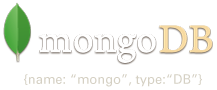